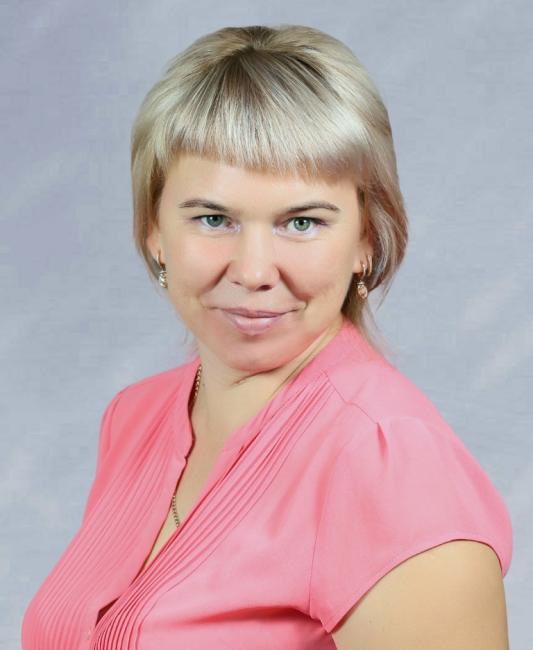 Благодарственным письмом Муниципального отдела образования администрации Березовского районанаграждается учитель информатикиМатвеева Алина Геннадьевна
Благодарственным письмом Муниципального отдела образования администрации Березовского районанаграждается заведующий хозяйствомЗелепухина Ирина Александровна
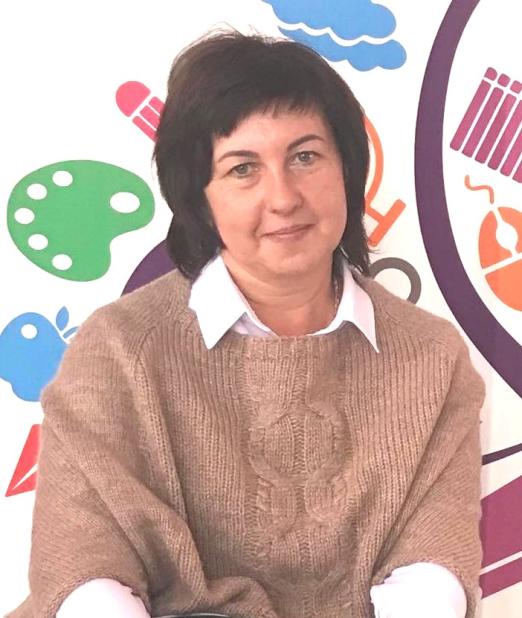 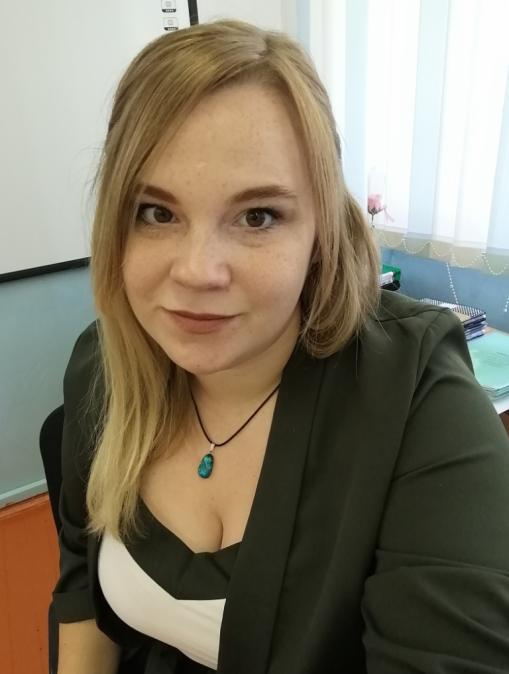 Благодарственным письмом Муниципального отдела образования администрации Березовского районанаграждается учитель математики и физикиИзмаилова Наталья Александровна
Благодарственным письмом Муниципального отдела образования администрации Березовского районанаграждается педагог дополнительного образованияИванова Юлия Николаевна
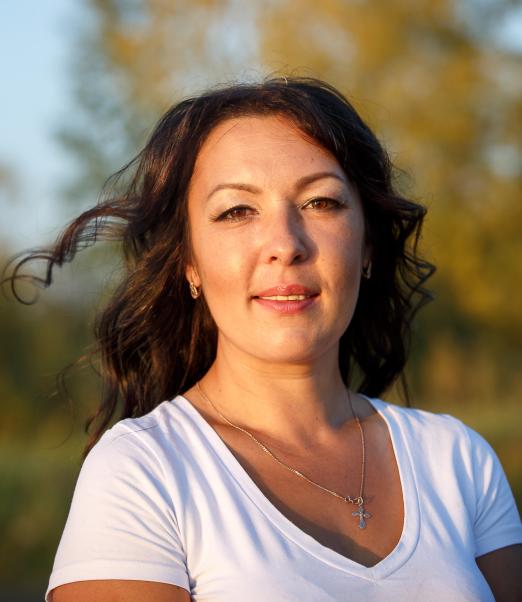 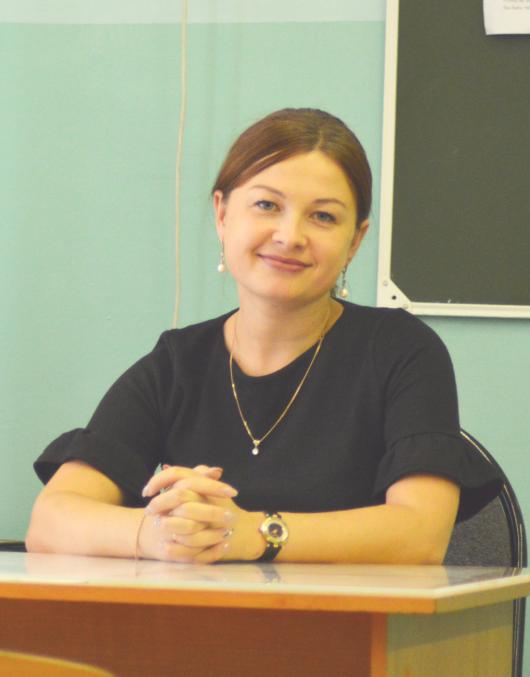 Благодарственным письмом Муниципального отдела образования администрации Березовского районанаграждается учитель начальных классовШохтина Ирина Иннокентьевна
Благодарственным письмом Муниципального отдела образования администрации Березовского районанаграждается учитель физической культурыМордвинов Сергей Вячеславович
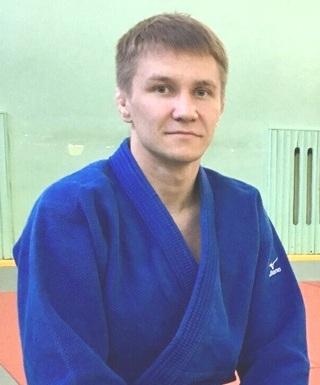 Благодарственным письмом Муниципального отдела образования администрации Березовского районанаграждается учитель начальных классовПоправкина Ирина Павловна
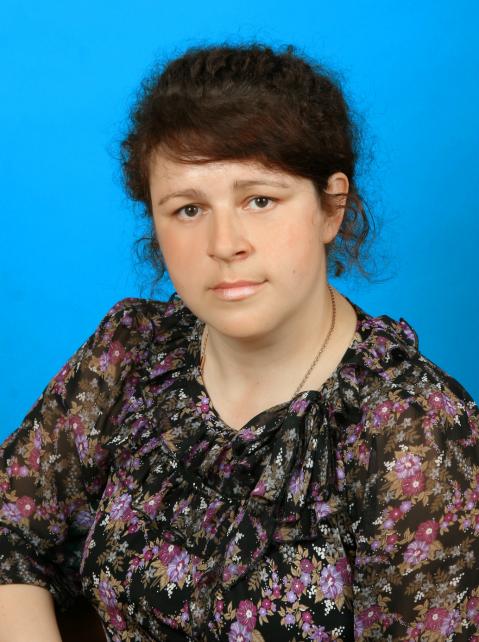 Благодарственным письмом Муниципального отдела образования администрации Березовского районанаграждается педагог-психолог Помазкина Ольга Викторовна
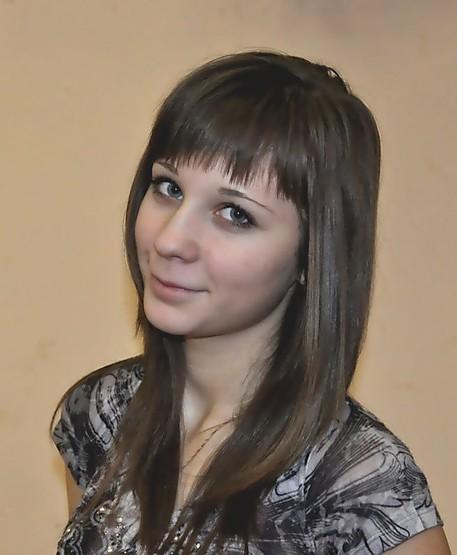 Благодарственным письмом Муниципального отдела образования администрации Березовского районанаграждается учитель швейного делаЖарикова Ольга Леонидовна
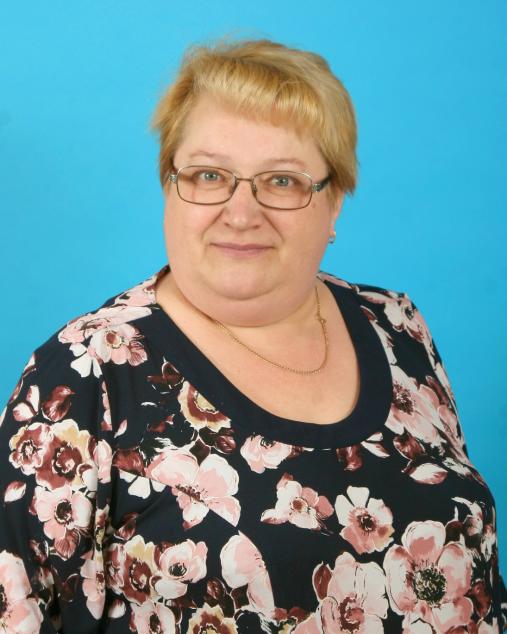 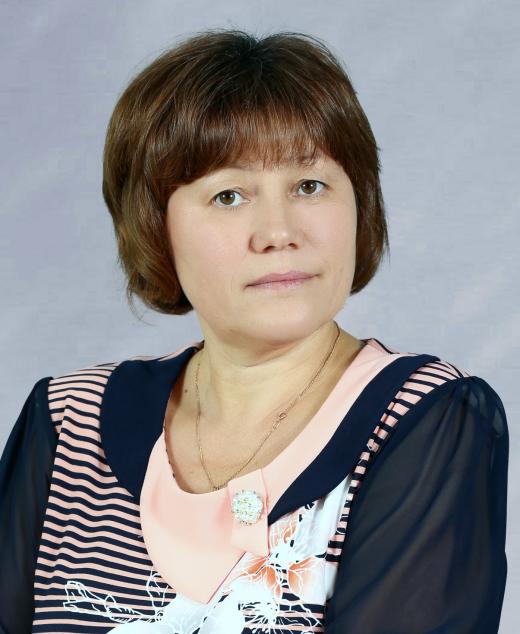 Почетной грамотой Муниципального отдела образования администрации Березовского районанаграждается педагог-библиотекарьЧиркова Любовь Сергеевна
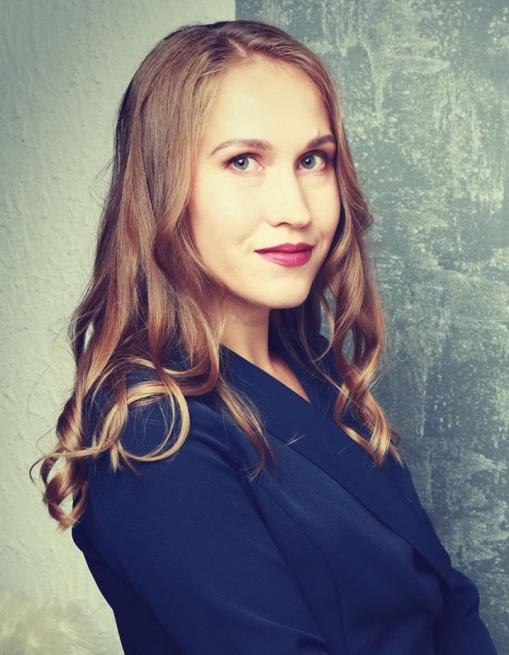 Почетной грамотой Муниципального отдела образования администрации Березовского районанаграждается учитель музыкиЯмских Викотрия Владимировна
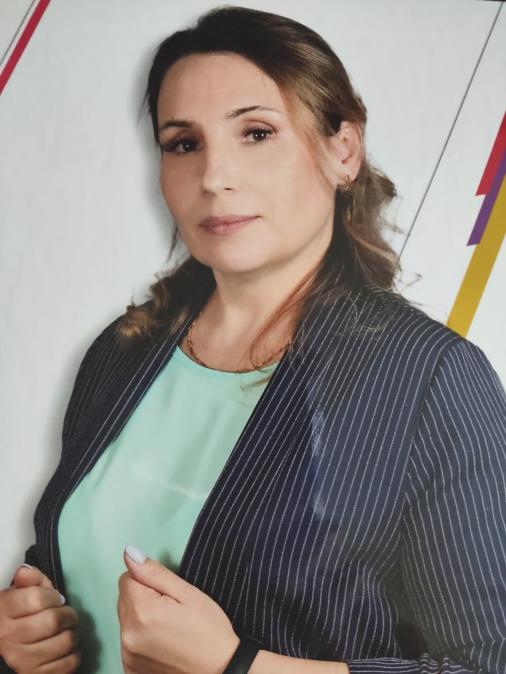 Благодарственным письмом Главы Березовского районанаграждается учитель математикиЧмарина Ирина Александровна
Благодарственным письмом Главы Березовского районанаграждается педагог-психологДнепровская Наталья Александровна
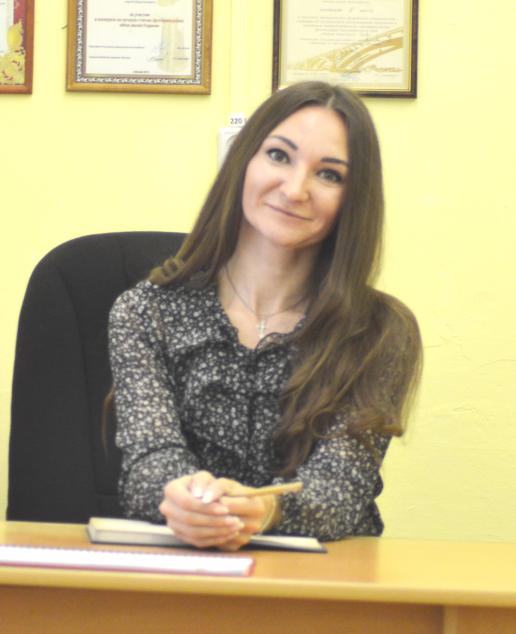 Благодарственным письмом Главы Березовского районанаграждается директорБекетов Антон Романович
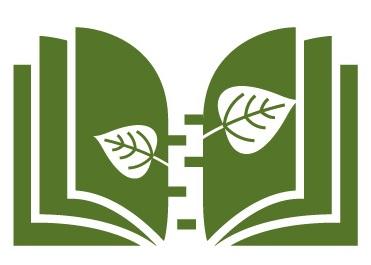 Благодарственным письмом Главы Березовского районанаграждается учитель русского языка и литературыТупицына Ирина Владимировна
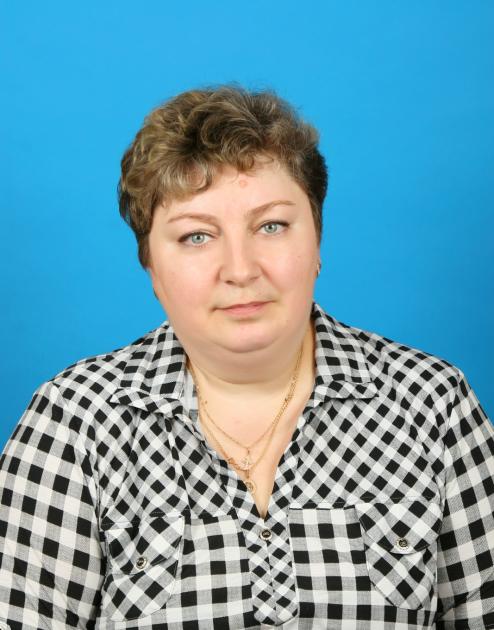 Благодарственным письмом Главы Березовского районанаграждается учитель математикиСтепанова Альбина Петровна
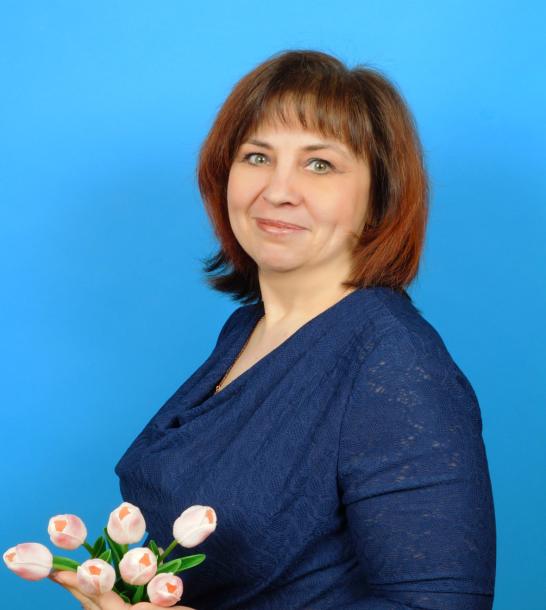 Благодарственным письмом Главы Березовского районанаграждается учитель-логопедБуракова Наталья Владимировна
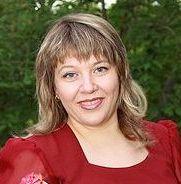 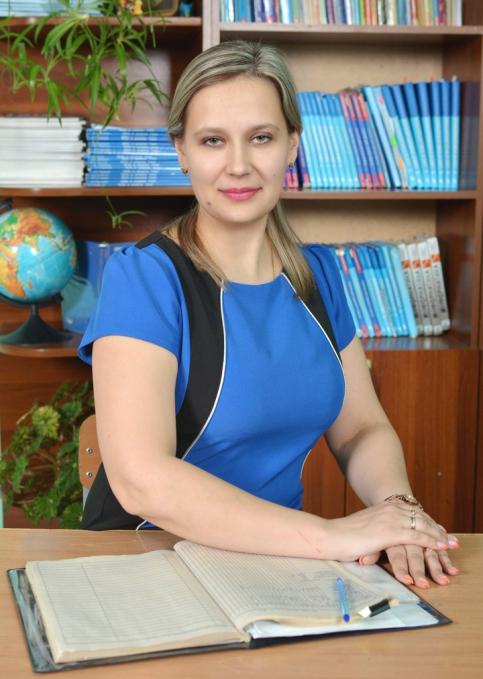 Почетной грамотой Главы Березовского районанаграждается учитель математики и информатикиГусенкова Марина Валерьевна
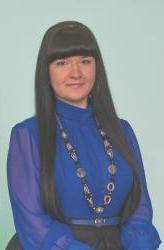 Почетной грамотой Главы Березовского районанаграждается учитель начальных классовШевченко Анна Николаевна
Почетной грамотой Главы Березовского районанаграждается учитель историиСимонова Ольга Борисовна
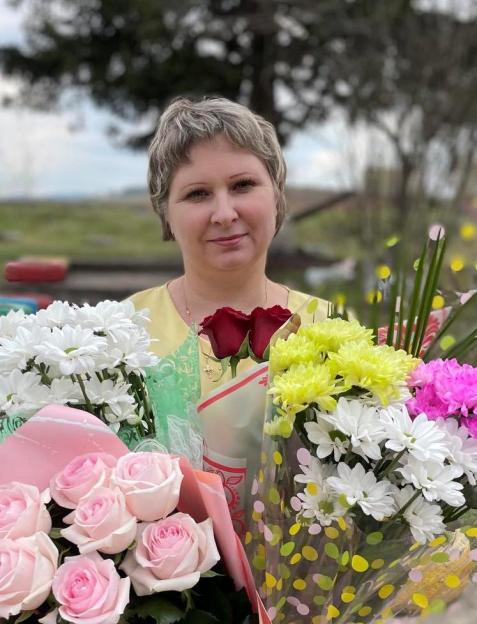 Благодарственным письмомЗаконодательного собрания Красноярского краянаграждается инструктор по физической культуреЛютенкова Лидия Дмитриевна
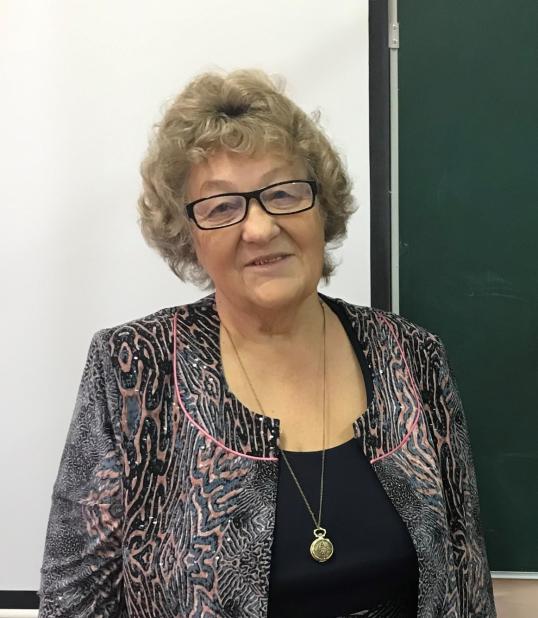 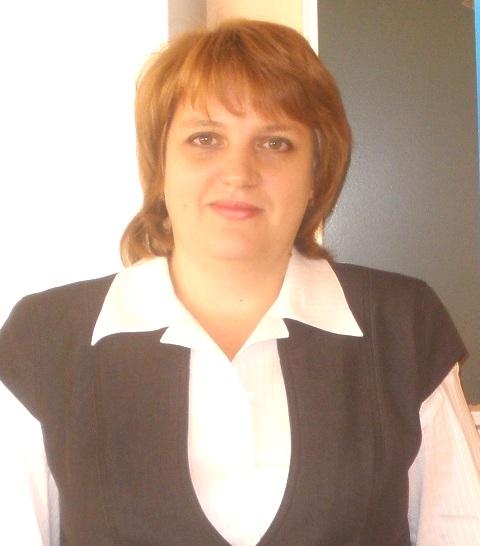 Благодарственным письмомЗаконодательного собрания Красноярского краянаграждается инструктор по физической культуреМоисеенко Татьяна Александровна
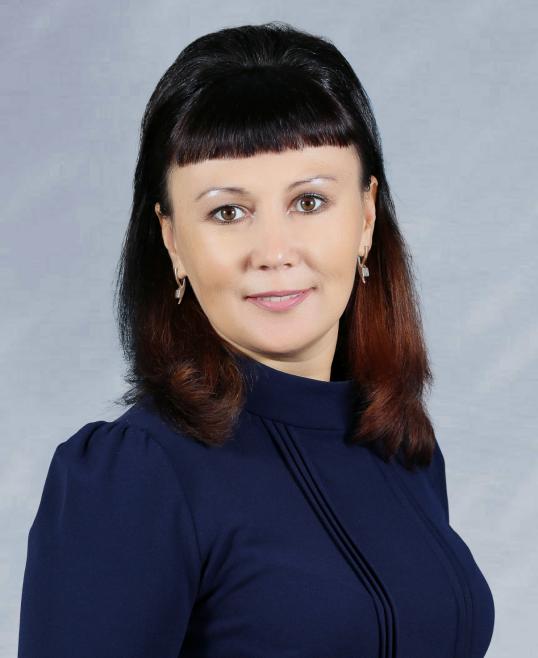 Благодарственным письмомЗаконодательного собрания Красноярского краянаграждается заместитель директора по УРЯкушева Ирина Александровна
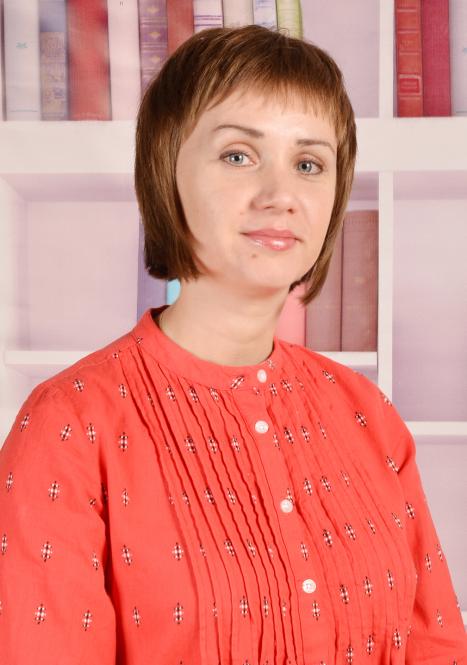 Благодарственным письмомЗаконодательного собрания Красноярского краянаграждается заместитель директора по УРКраева  Татьяна Николаевна